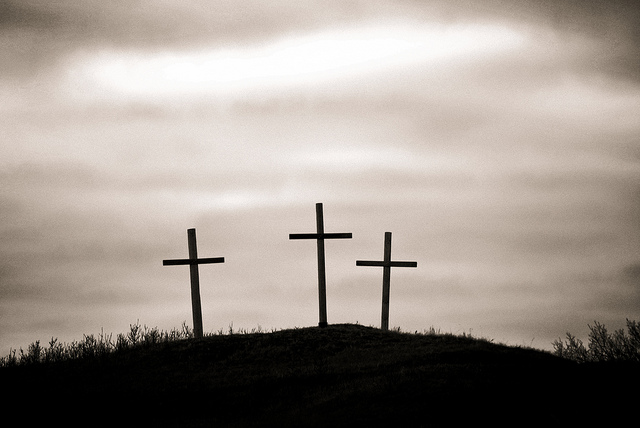 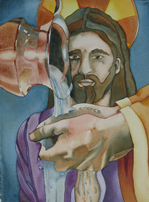 The First Station
Jesus is Condemned
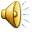 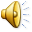 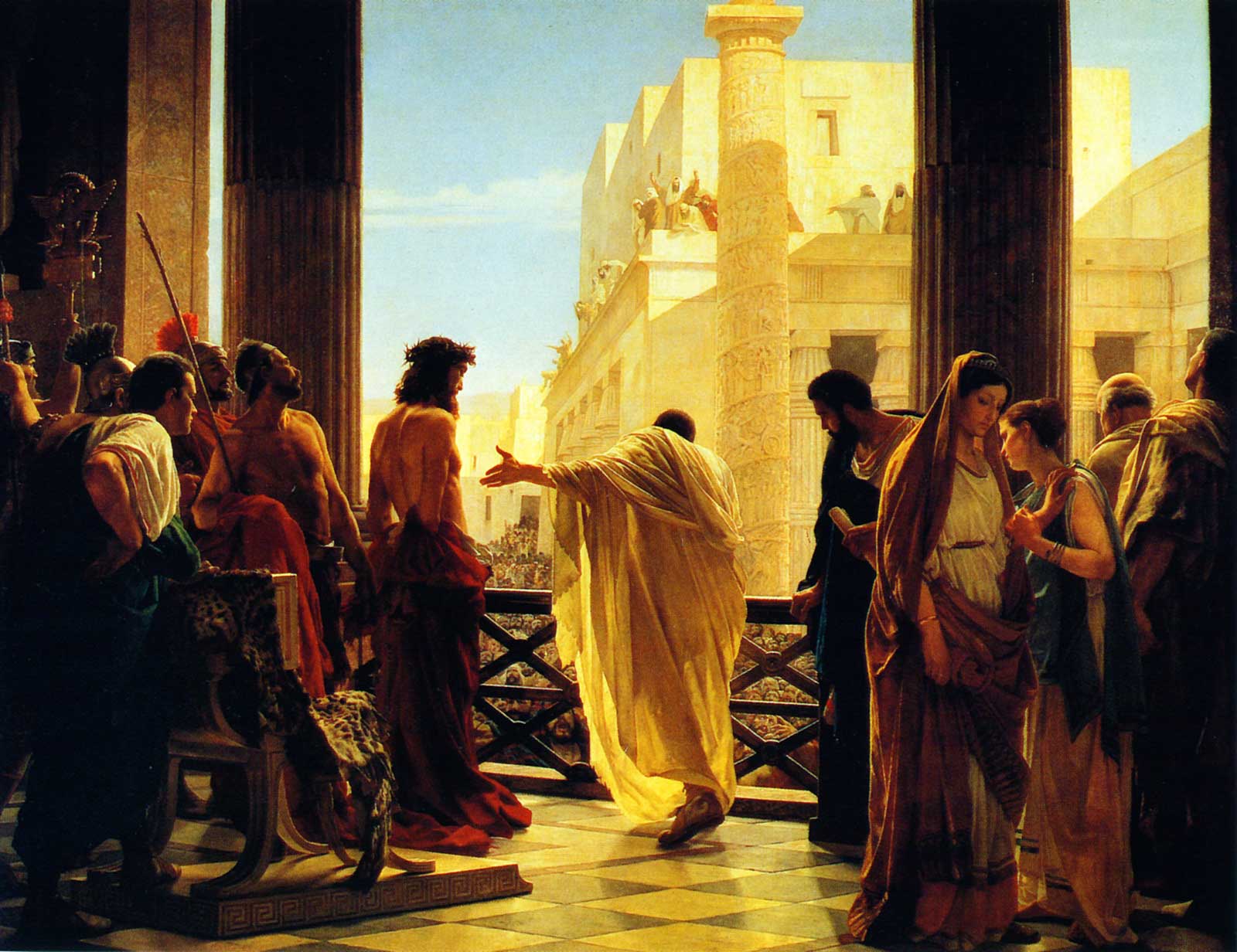 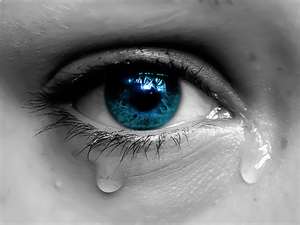 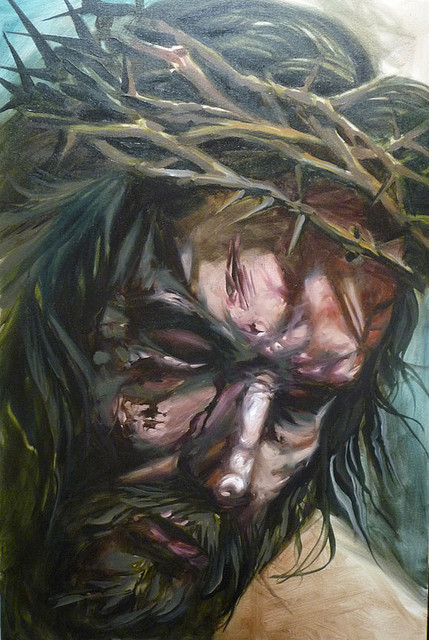 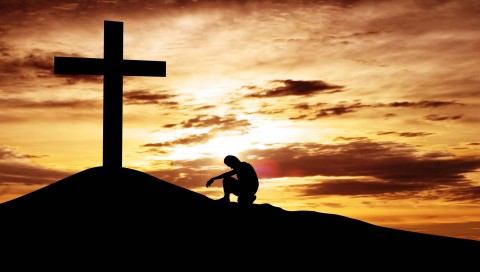 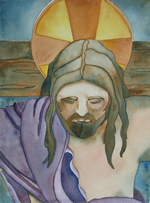 The Second Station
Jesus accepts His Cross
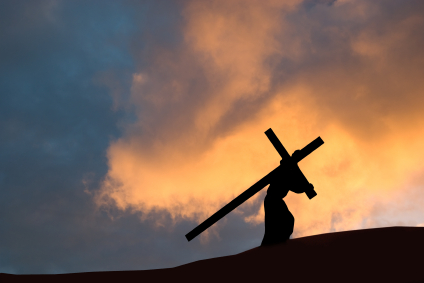 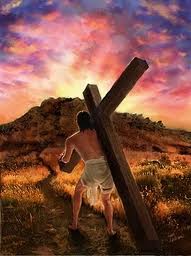 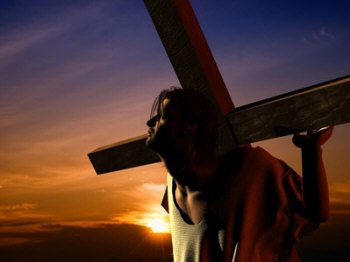 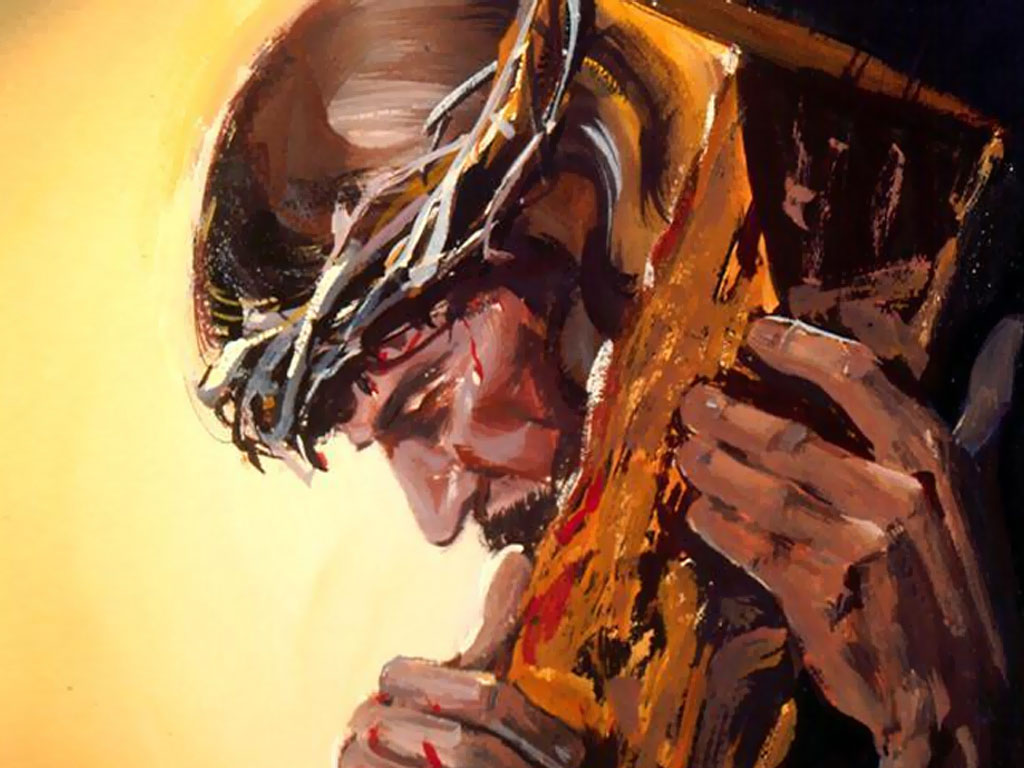 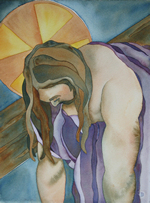 The Third Station
Jesus Falls the First Time
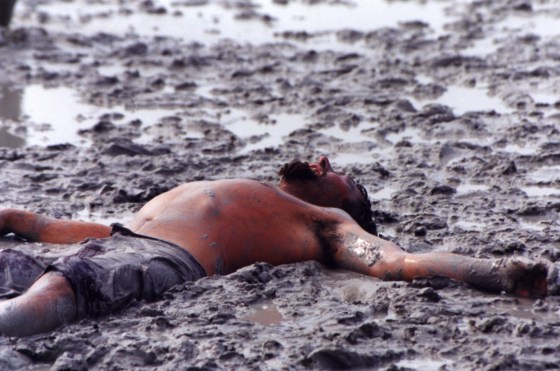 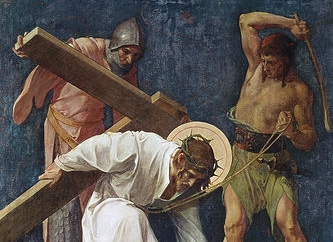 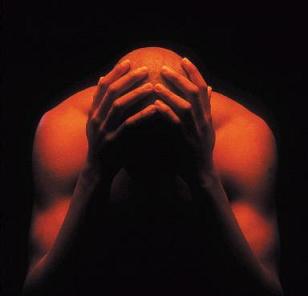 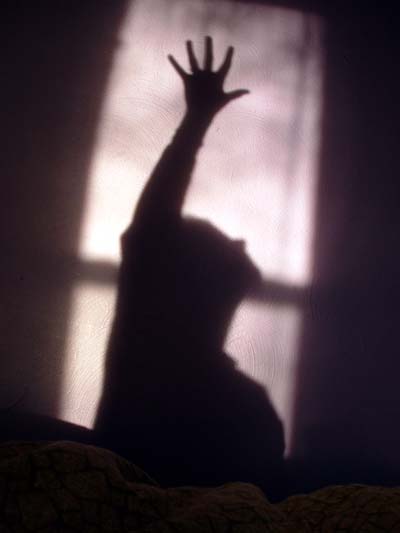 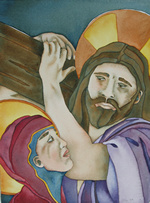 The Fourth Station
Jesus
meets His
mother
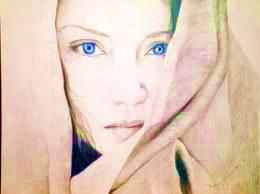 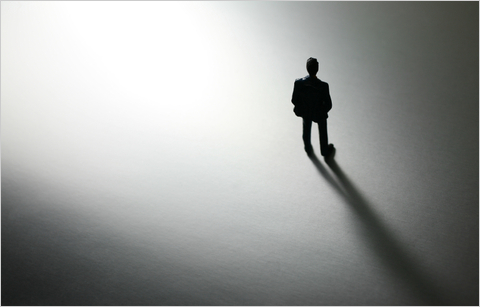 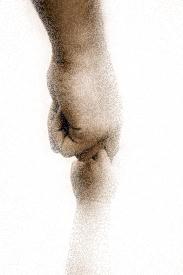 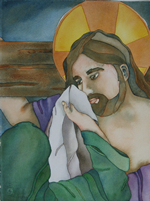 The Fifth Station
Simon Helps Jesus Carry His Cross
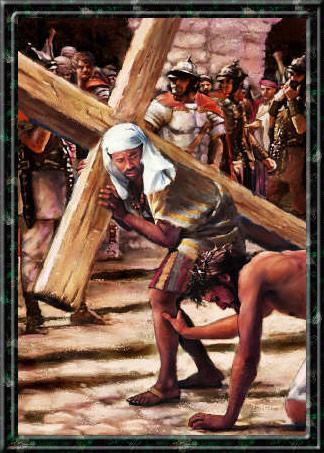 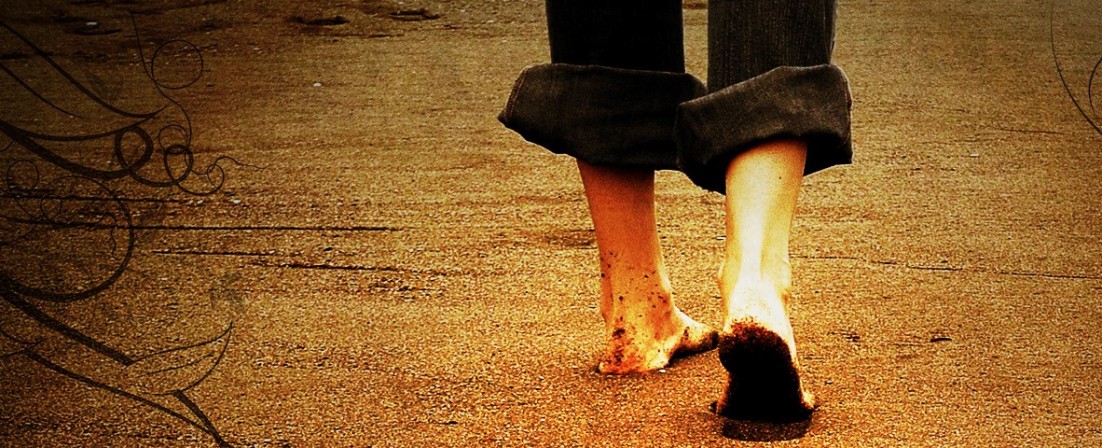 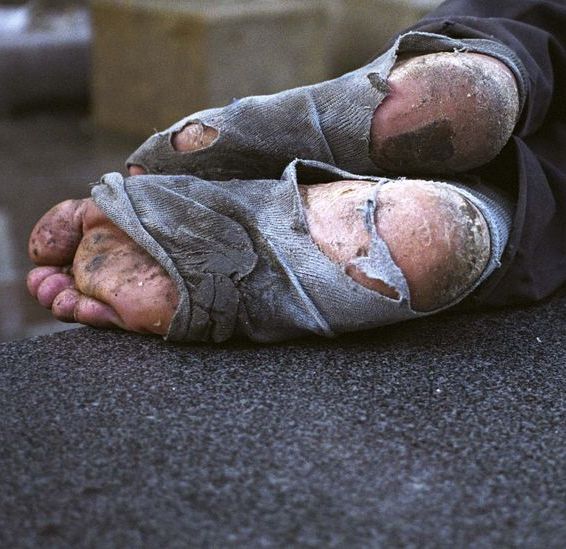 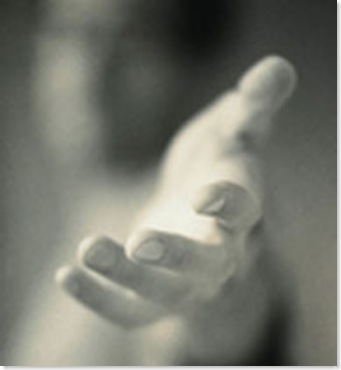 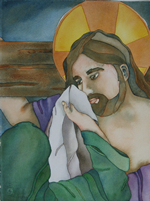 The Sixth Station
Veronica Wipes the Face of Jesus
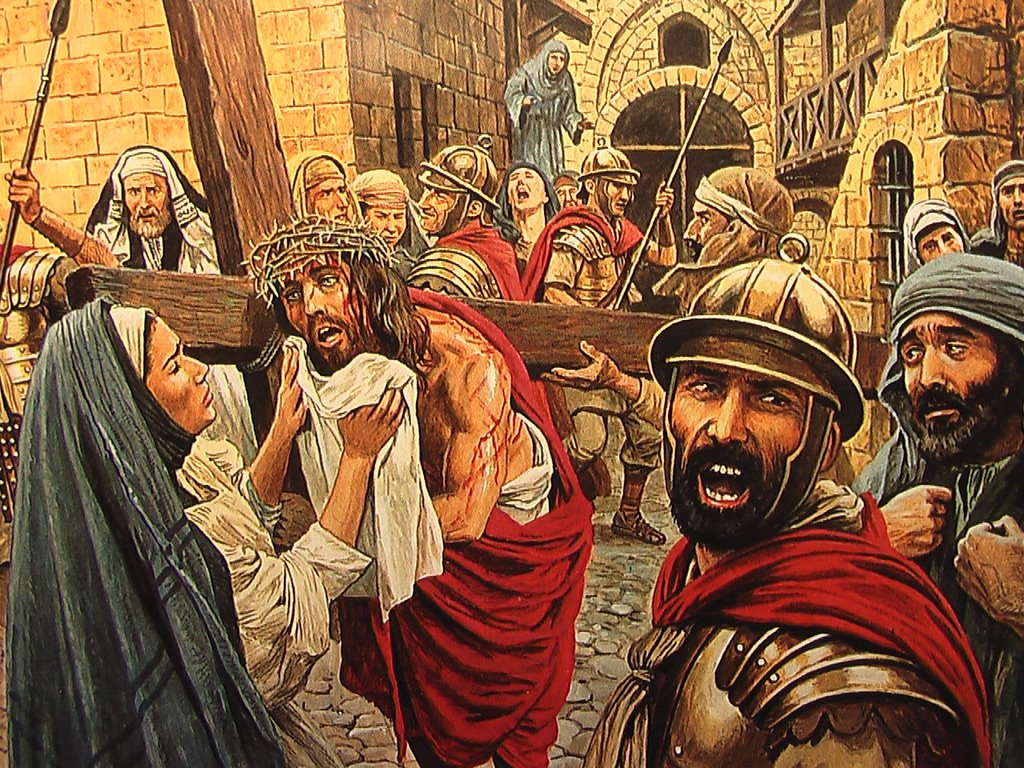 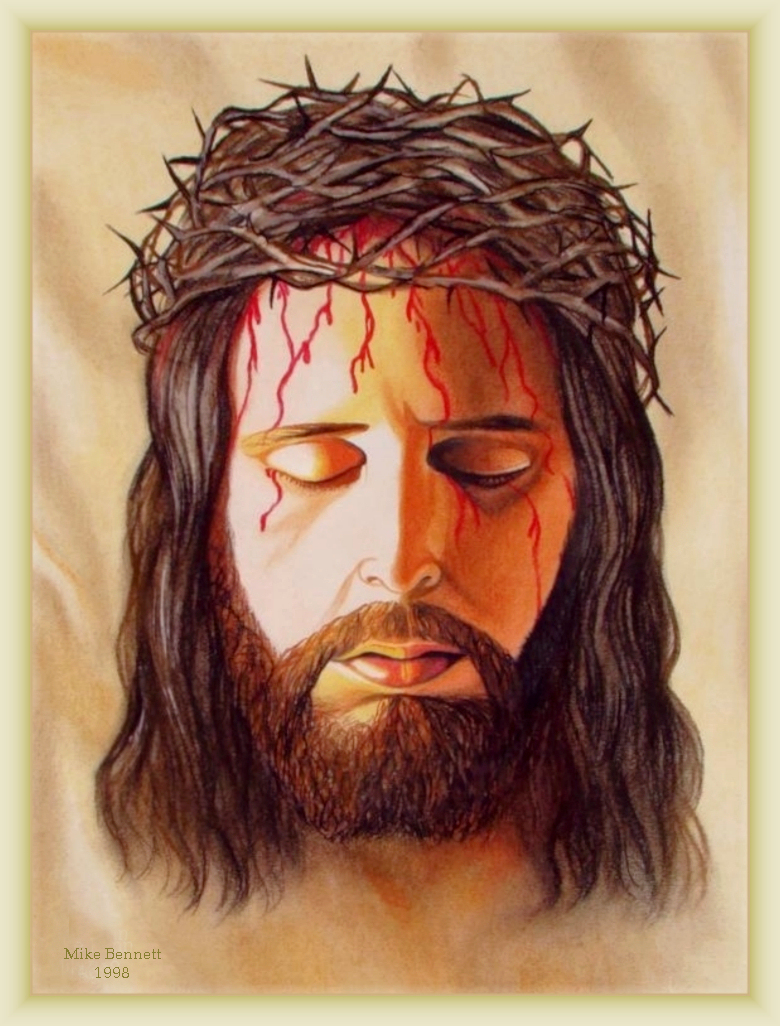 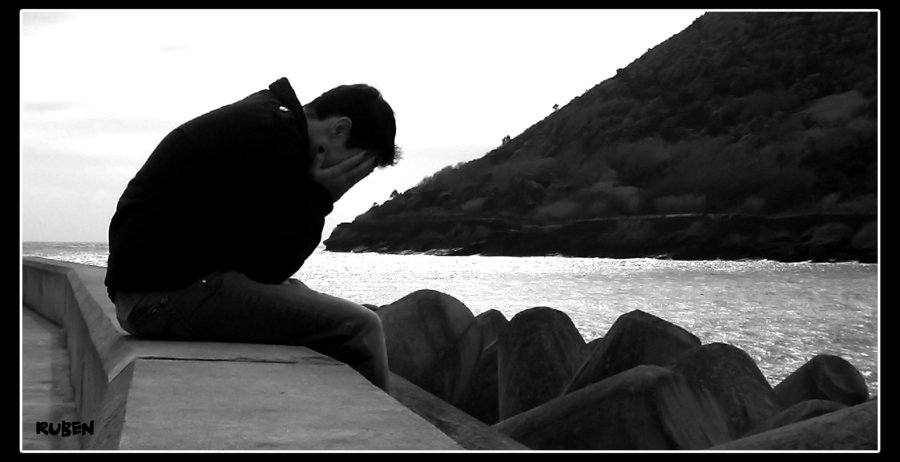 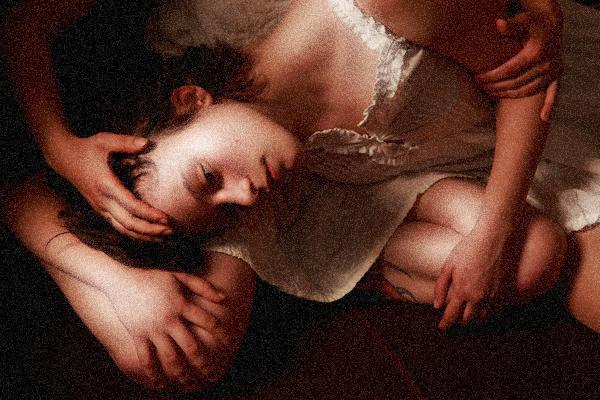 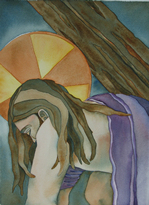 Jesus Falls the Second Time
The Seventh Station
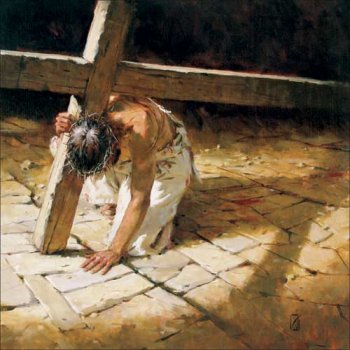 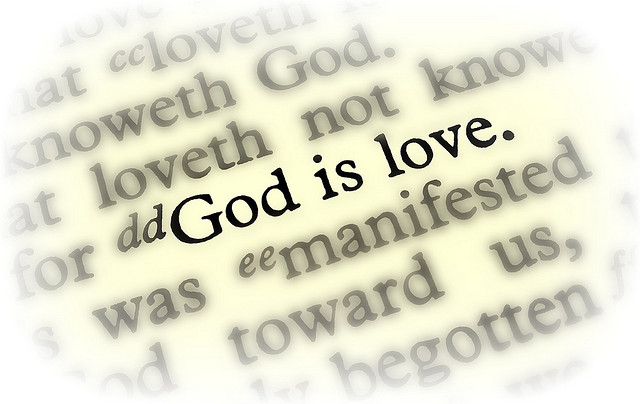 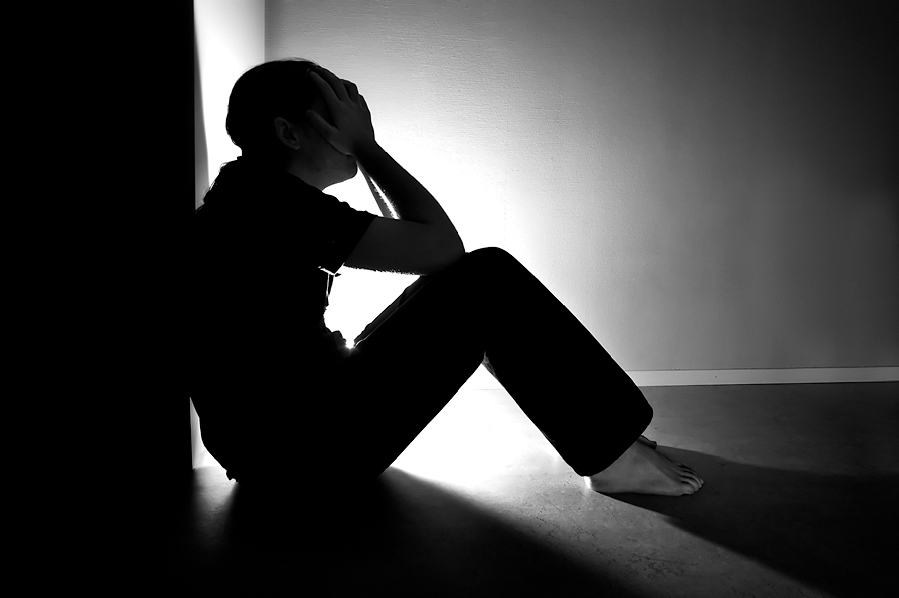 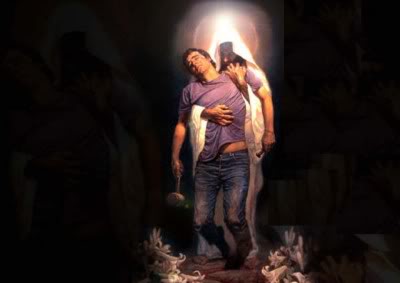 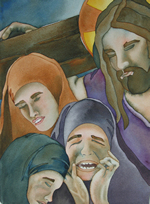 The Eighth Station
Jesus Meets the Women of Jerusalem
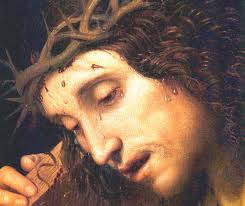 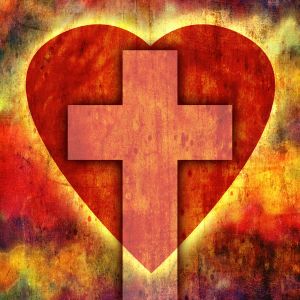 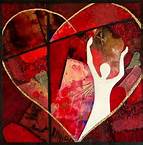 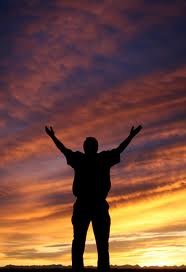 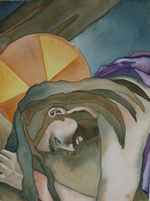 Jesus Falls the Third Time
The Ninth Station
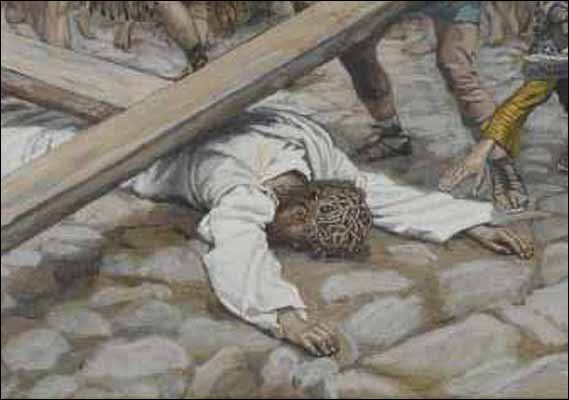 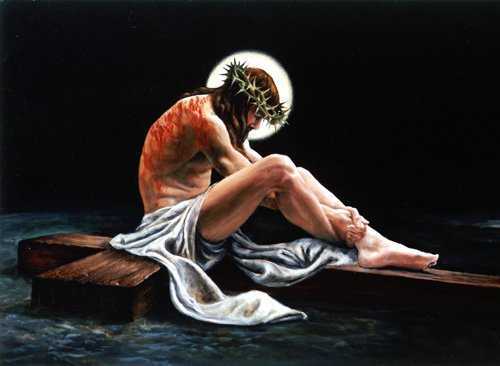 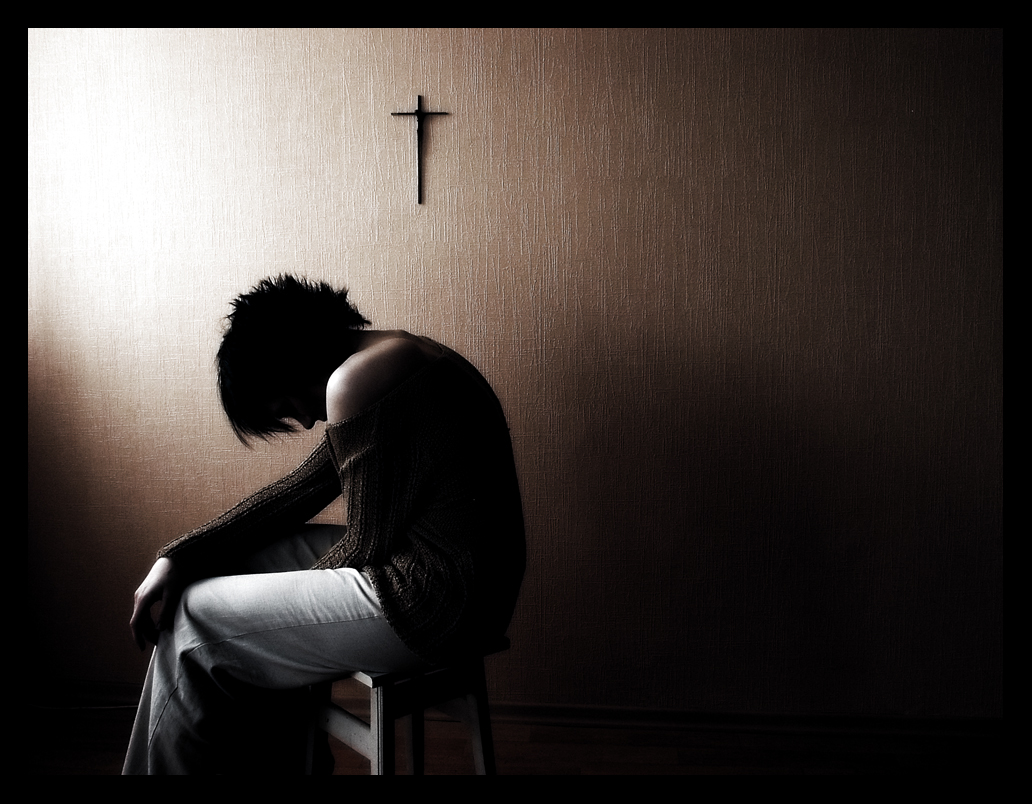 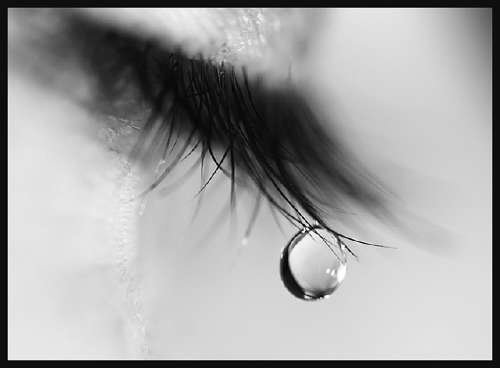 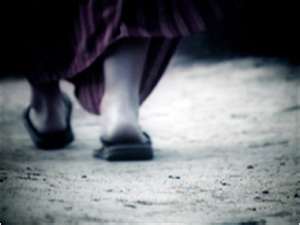 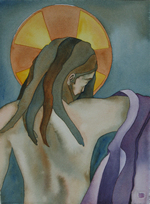 The Tenth Station
Jesus is Stripped of His Garments
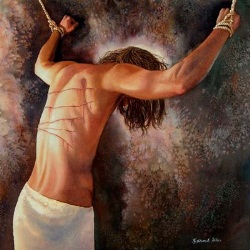 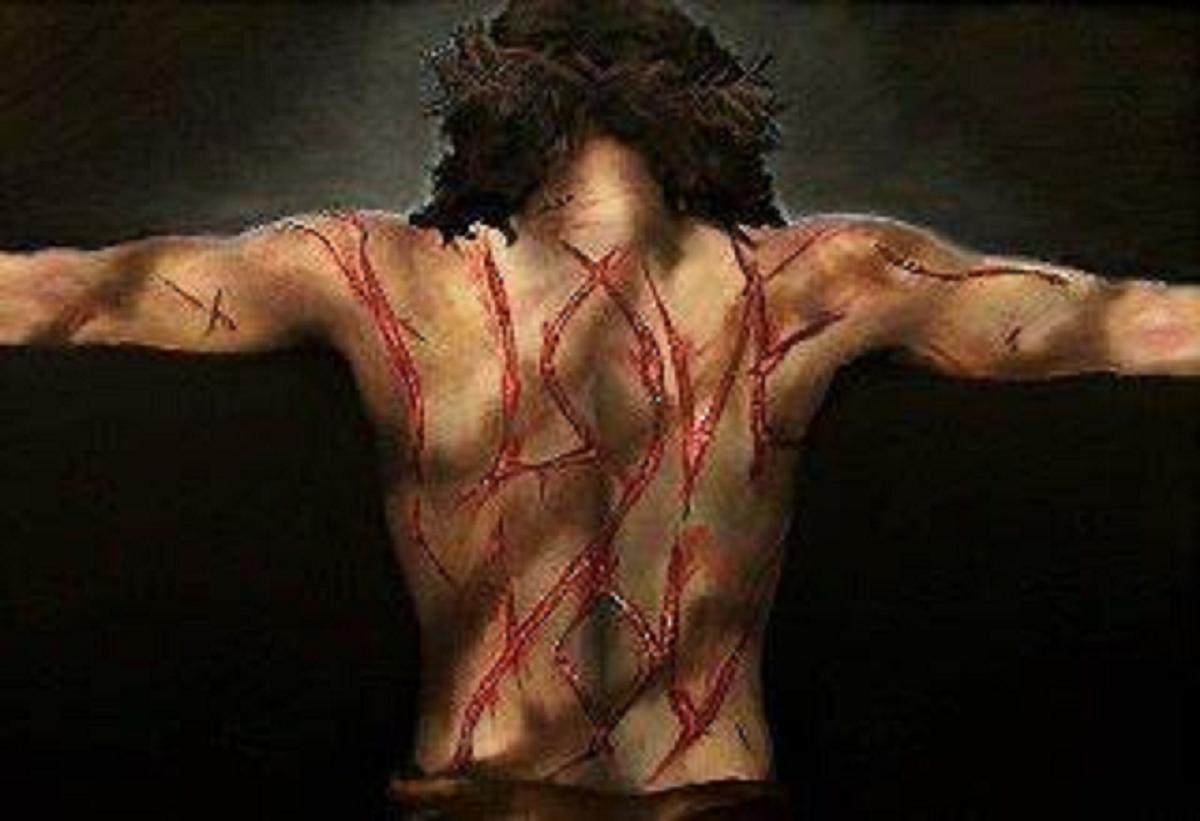 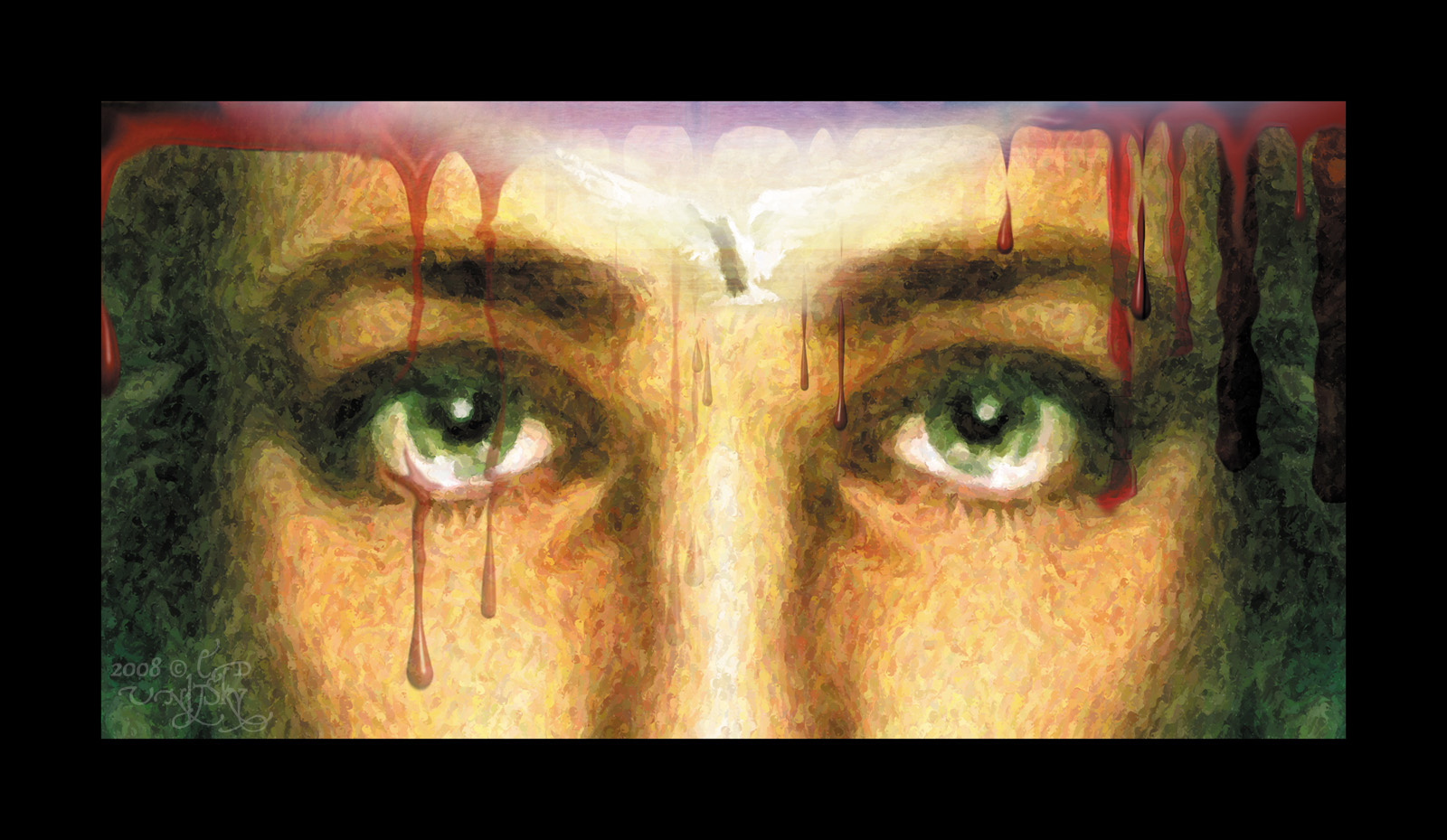 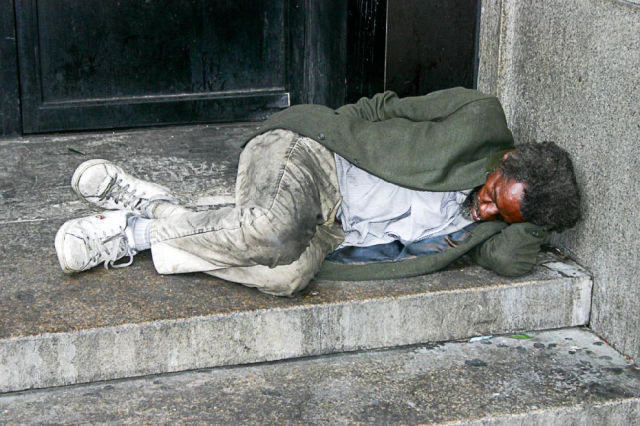 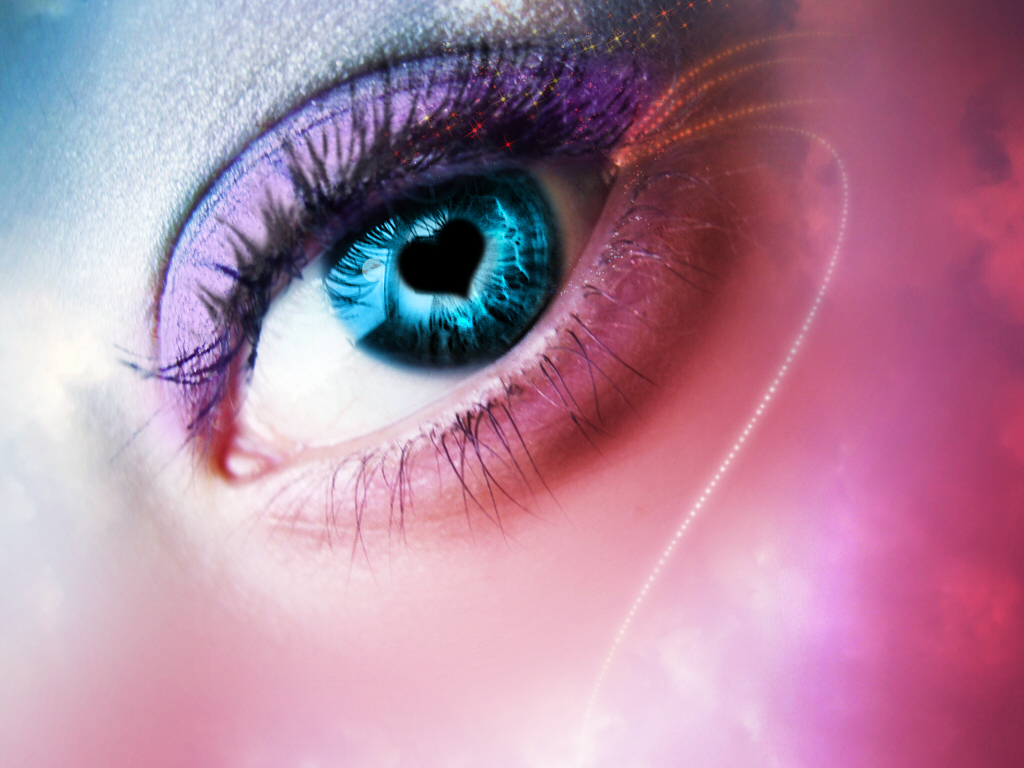 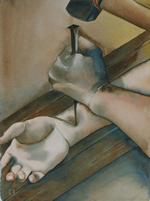 The Eleventh Station
Jesus is Nailed to the Cross
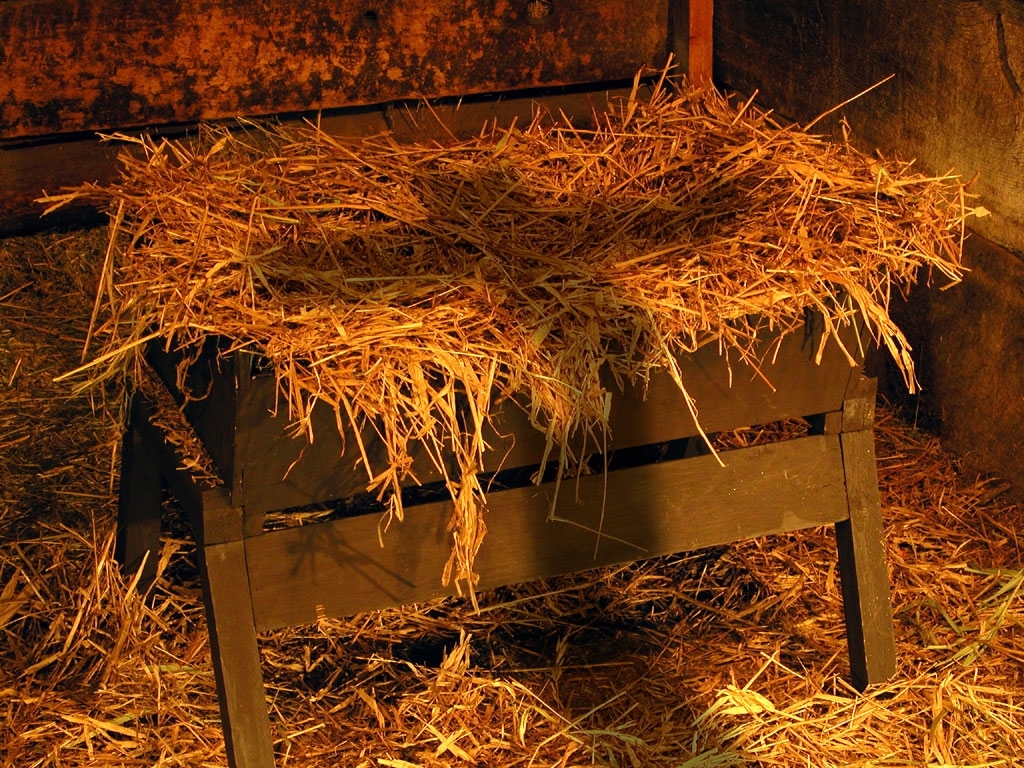 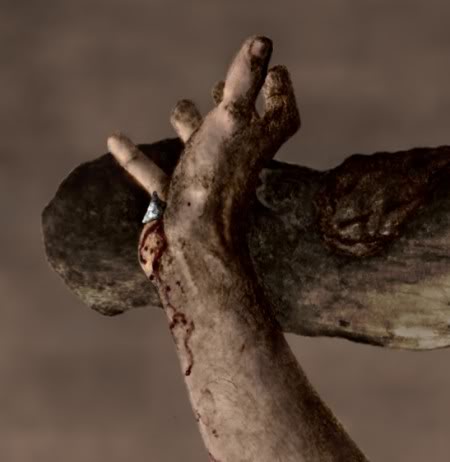 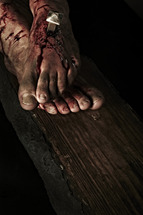 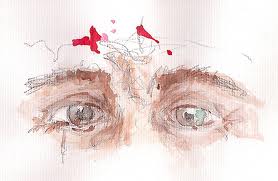 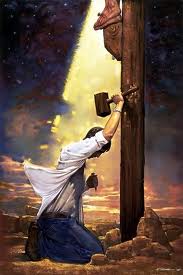 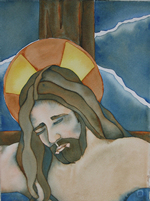 Jesus Dies on the Cross
The Twelfth Station
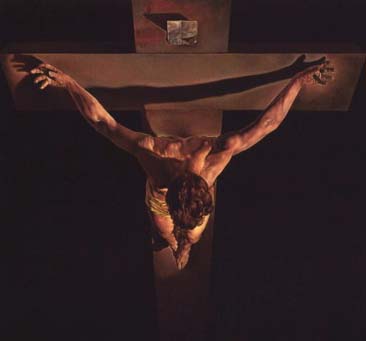 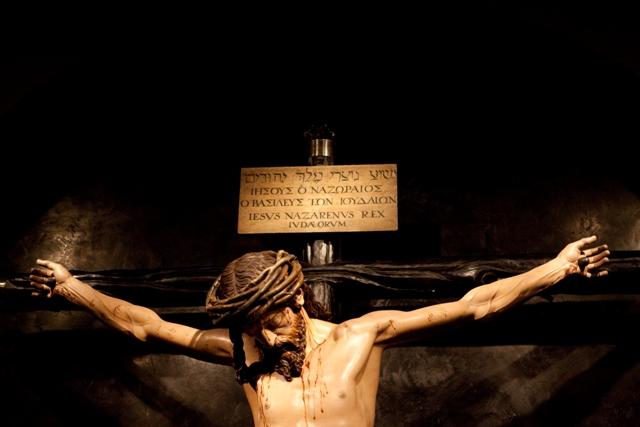 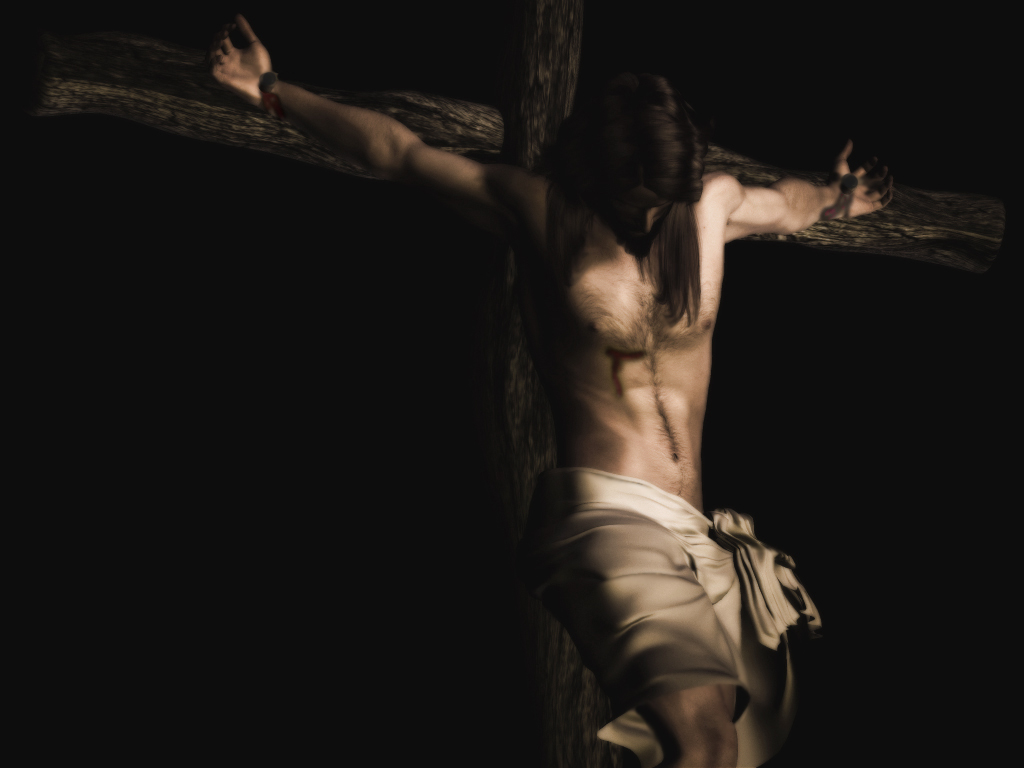 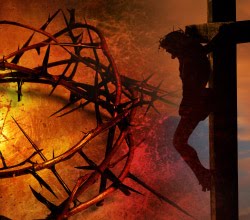 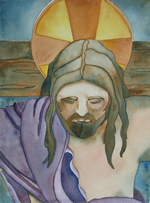 Jesus is Taken Down from the Cross
The Thirteen Station
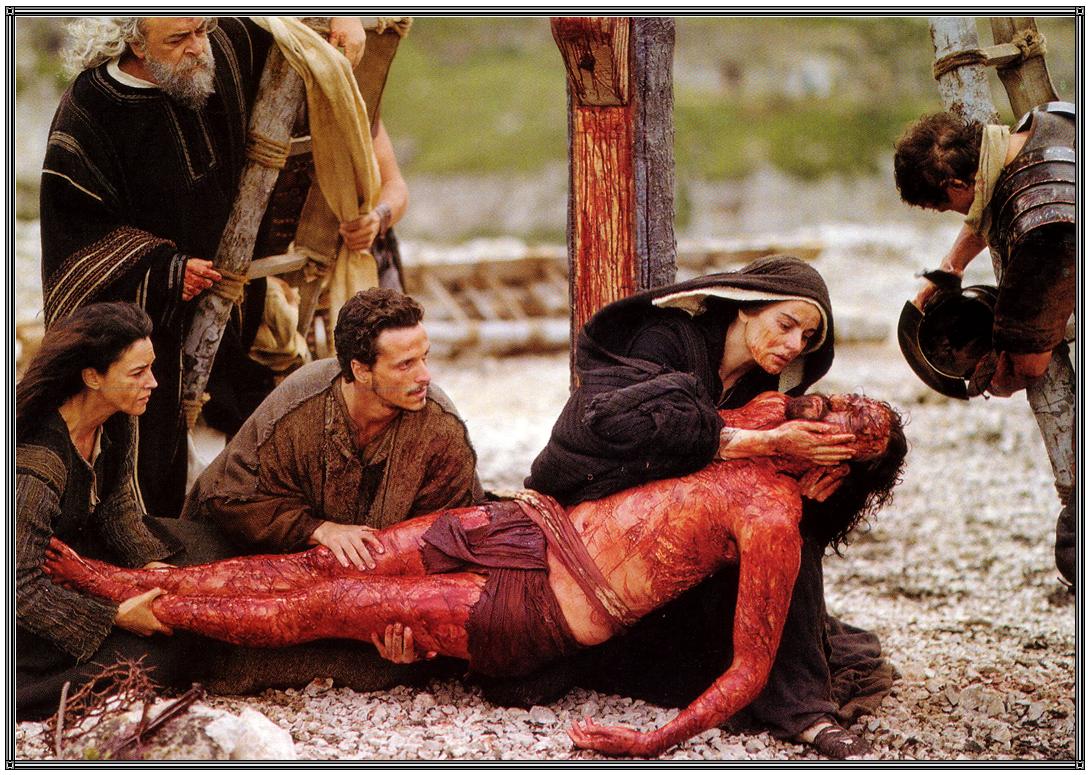 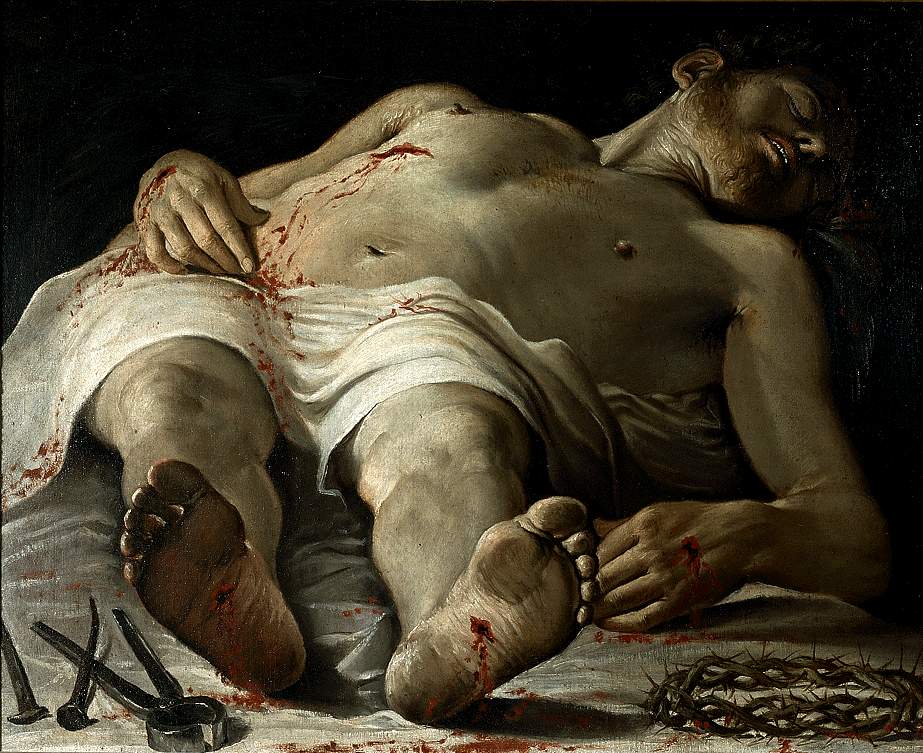 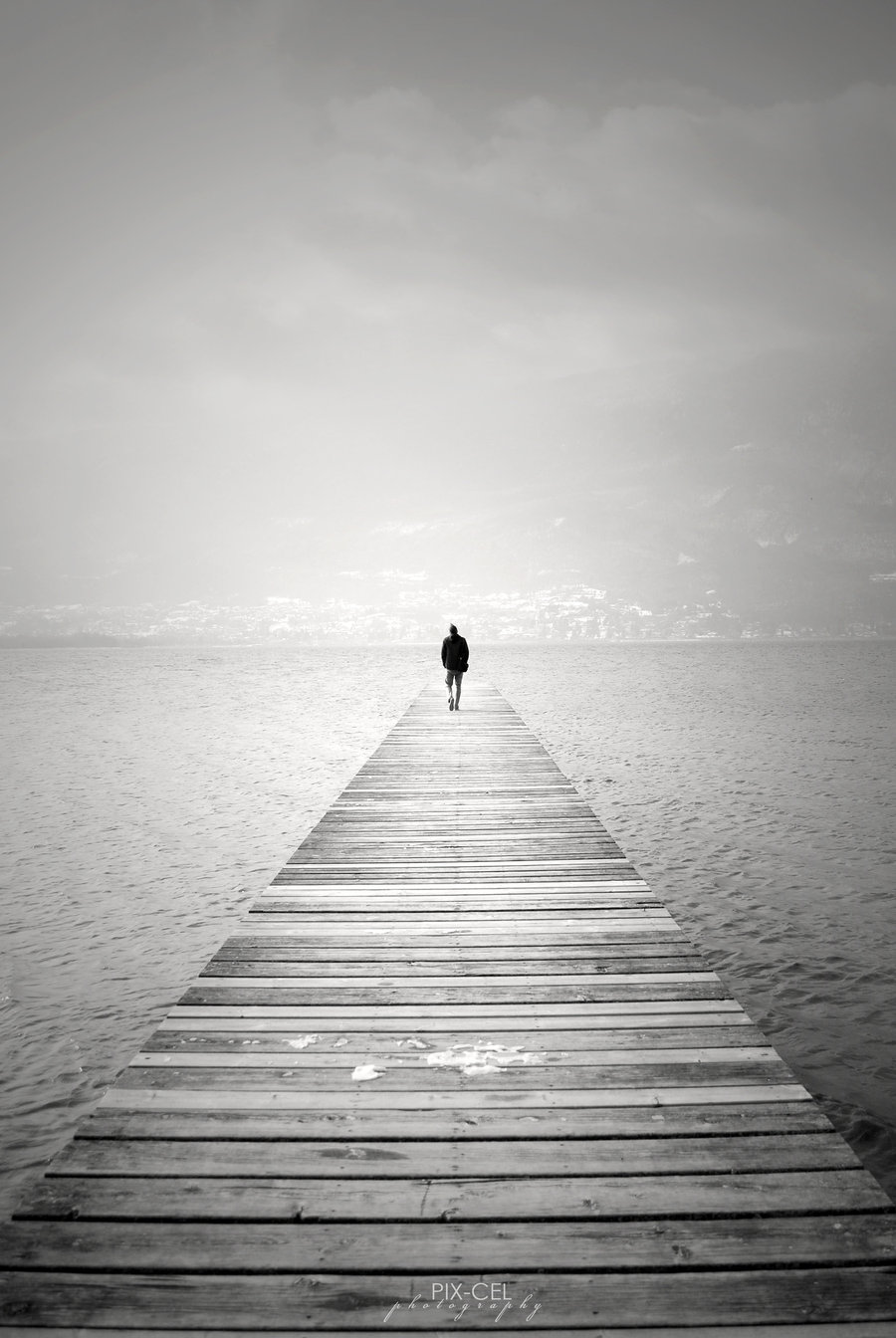 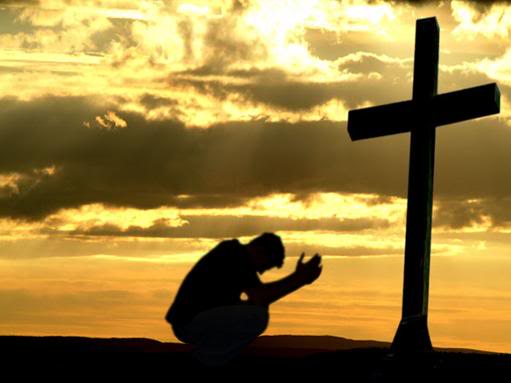 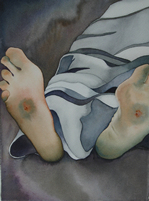 The Fourteenth Station
Jesus is Laid in the Tomb
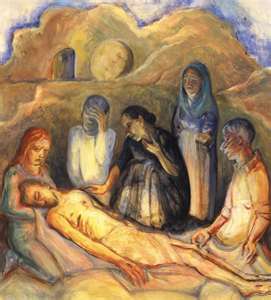 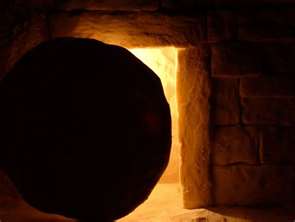 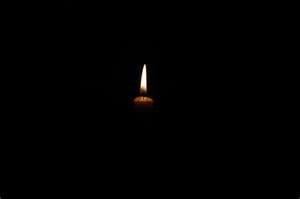 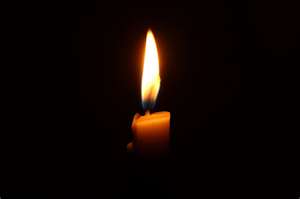 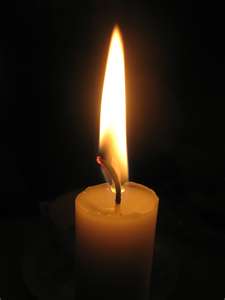 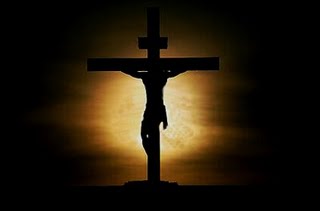 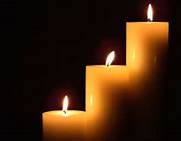